Forecasting
Plays an important role in many industries
marketing
financial planning
production control
Forecasts are not to be thought of as a final product but as a tool in making a managerial decision
OMGT4743
1
Demand Management
Recognize and manage demand for all products
Includes:
Forecasting
Order promising
Making delivery promises
Interfacing between planning, control and the marketplace
OMGT4743
2
Demand Forecasting
A projection of past information and/or experience into expectation of demand in the future.  Levels of detail may include:
Individual products
Product families
Product categories
Market sectors
Resources
OMGT4743
3
Forecasting
Forecasts can be obtained qualitatively or quantitatively
Qualitative forecasts are usually the result of an expert’s opinion and is referred to as a judgmental technique
Quantitative forecasts are usually the result of conventional statistical analysis
OMGT4743
4
Forecasting Components
Time Frame
long term forecasts
short term forecasts
Existence of patterns
seasonal trends
peak periods
Number of variables
OMGT4743
5
Patterns in Forecasts
Trend
A gradual long-term up or down movement of demand
Upward Trend
Demand
Time
OMGT4743
6
Patterns in Forecasts
Cycle
An up and down repetitive movement in demand
Cyclical Movement
Demand
Time
OMGT4743
7
Quantitative Techniques
Two widely used techniques
Time series analysis
Linear regression analysis
Time series analysis studies the numerical values a variable takes over a period of time
Linear regression analysis expresses the forecast variable as a mathematical function of other variables
OMGT4743
8
Time Series Analysis
Latest Period Method
Moving Averages
Example Problem
Weighted Moving Averages
Exponential Smoothing
OMGT4743
9
Latest Period Method
Simplest method of forecasting
Use demand for current period to predict demand in the next period
e.g., 100 units this week, forecast 100 units next week
If demand turned out to be only 90 units then the following weeks forecast will be 90
OMGT4743
10
Moving Averages
Uses several values from the recent past to develop a forecast
Tends to dampen or smooth out the random increases and decreases of a latest period forecast
Good for stable demand with no pronounced behavioral patterns
OMGT4743
11
Moving Averages
Moving averages are computed for specific periods
Three months
Five months
The longer the moving average the smoother the forecast
Moving average formula
OMGT4743
12
Moving Averages - NASDAQ
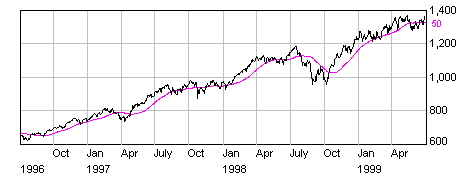 OMGT4743
13
Weighted MA
Allows certain demands to be more or less important than a regular MA
Places relative weights on each of the period demands
Weighted MA is computed as such
OMGT4743
14
Weighted MA
Any desired weights can be assigned, but SWi=1
Weighting recent demands higher allows the WMA to respond more quickly to demand changes
The simple MA is a special case of the WMA with all weights equal,  Wi=1/n
The entire demand history is carried forward with each new computation
However, the equation can become burdensome
OMGT4743
15
Exponential Smoothing
Based on the idea that a new average can be computed from an old average and the most recent observed demand
e.g., old average = 20, new demand = 24, then the new average will lie between 20 and 24
Formally,
OMGT4743
16
Exponential Smoothing
Note:  a must lie between 0.0 and 1.0
Larger values of a allow the forecast to be more responsive to recent demand
Smaller values of a allow the forecast to respond more slowly and weights older data more
0.1 < a < 0.3 is usually recommended
OMGT4743
17
Exponential Smoothing
The exponential smoothing form

Rearranged, this form is as such

This form indicates the new forecast is the old forecast plus a proportion of the error between the observed demand and the old forecast
OMGT4743
18
Why Exponential Smoothing?
Continue with expansion of last expression
As t>>0, we see (1-a)t appear and <<1
The demand weights decrease exponentially
All weights still add up to 1
Exponential smoothing is also a special form of the weighted MA, with the weights decreasing exponentially over time
OMGT4743
19
Linear Regression
Outline Linear Regression Analysis
Linear trend line
Regression analysis
Least squares method
Model Significance
Correlation coefficient - R
Coefficient of determination - R2
t-statistic
F statistic
OMGT4743
20
Linear Trend
Forecasting technique relating demand to time
Demand is referred to as a dependent variable, 
a variable that depends on what other variables do in order to be determined
Time is referred to as an independent variable, 
a variable that the forecaster allows to vary in order to investigate the dependent variable outcome
OMGT4743
21
Linear Trend
Linear regression takes on the form
y = a + bx
y = demand and x = time
A forecaster allows time to vary and investigates the demands that the equation produces
A regression line can be calculated using what is called the least squares method
OMGT4743
22
Why Linear Trend?
Why do forecasters chose a linear relationship?
Simple representation
Ease of use
Ease of calculations
Many relationships in the real world are linear
Start simple and eliminate relationships which do not work
OMGT4743
23
Least Squares Method
The parameters for the linear trend are calculated using the following formulas
	   	b (slope) = (xy - n x y )/(x2 - nx 2)
			   a = y - b x
			   n = number of periods
			  x = x/n = average of x (time)
			   y = y/n = average of y (demand)
OMGT4743
24
Correlation
A measure of the strength of the relationship between the independent and dependent variables
i.e., how well does the right hand side of the equation explain the left hand side
Measured by the correlation coefficient, r
r =  (n* xy - x y)/[(n* x2 - (x)2 )(n* y2 - (y)2]0.5
OMGT4743
25
Correlation
The correlation coefficient can range from
0.0 < | r |< 1.0
The higher the correlation coefficient the better, e.g.,
OMGT4743
26
Correlation
Another measure of correlation is the coefficient of determination, r2, the correlation coefficient, r, squared 
r2 is the percentage of variation in the dependent variable that results from the independent variable 
i.e., how much of the variation in the data is explained by your model
OMGT4743
27
Multiple Regression
A powerful extension of linear regression
Multiple regression relates a dependent variable to more than one independent variables
e.g., new housing may be a function of several independent variables
interest rate
population
housing prices
income
OMGT4743
28
Multiple Regression
A multiple regression model has the following general form
y = 0 + 1x1 + 2x2 +....+ nxn
 0 represents the intercept and 
the other ’s are the coefficients of the contribution by the independent variables
the x’s represent the independent variables
OMGT4743
29
Multiple Regression Performance
How a multiple regression model performs is measured the same way as a linear regression 
r2 is calculated and interpreted
A t-statistic is also calculated for each  to measure each independent variables significance
The t-stat is calculated as follows
t-stat = i/ssei
OMGT4743
30
F Statistic
How well a multiple regression model performs is measured by an F statistic
F is calculated and interpreted 

F-stat = ssr2/sse2

Measures how well the overall model is performing - RHS explains LHS
OMGT4743
31
Forecast Error
Error

Cumulative Sum of Forecast Error

Mean Square Error
OMGT4743
32
Forecast Error
Mean Absolute Error

Mean Absolute Percentage Error
OMGT4743
33
CFE
Referred to as the bias of the forecast
Ideally, the bias of a forecast would be zero
Positive errors would balance with the negative errors
However, sometimes forecasts are always low or always high (underestimate/overestimate)
OMGT4743
34
MSE and MAD
Measurements of the variance in the forecast
Both are widely used in forecasting
Ease of use and understanding
MSE tends to be used more and may be more familiar
Link to variance and SD in statistics
OMGT4743
35
MAPE
Normalizes the error calculations by computing percent error
Allows comparison of forecasts errors for different time series data
MAPE gives forecasters an accurate method of comparing errors
Magnitude of data set is negated
OMGT4743
36